Муниципальный этап областного конкурса  Воспитатель года России (Лесенка успеха)
Представление материалов  участников конкурса 
профессионального  мастерства до 4 октября

Представление
Анкета
Материалы заочного этапа Конкурса
Заявку на проведение мастер-класса и открытого занятия
Информационные материалы (сведения об участнике Конкурса в форме зарисовки, очерка); кегль 12, интервал 1,15, до 2 страниц
Фотографию ( портрет)

tkourdakova@mail.ru
Юргинский городской  округ
Иванова Мария Ивановна
Родилась в 1979 году
Учитель биологии и химии Муниципального бюджетного  общеобразовательного учреждения «Красногорская средняя  общеобразовательная школа»
Окончила	Новосибирский	государственный  университет по специальности «Филология»
Педагогический стаж 20 лет
педагогический
Представлен	опыт	организации	совместной	деятельности  воспитателя и воспитанников при обучении музыке
Должность в очерке должна  совпадать с записью   в трудовой	книжке

Должность по совмещению -с записью в приказе о  совмещении
Название учреждения
(в котором работает конкурсант)
строго по уставу:
«муниципальное» с большой или  маленькой буквы, пробелы между  номером и цифрой
Название образовательной  организации
(которую окончил конкурсант),
специальность в очерке  должны совпадать с
записью в дипломе
Обязательное условие –  представление
педагогического/управленческого опыта,  который будет продемонстрирован на всех  этапах конкурса
(одной фразой, начинающейся словами
«Представлен опыт организации совместной	деятельности  воспитателя и воспитанников при обучении музыке»
Кемеровский муниципальный округ
Иванова Мария Ивановна
Родилась в 1979 году.
Учитель	Муниципального
бюджетного
биологии	и	химии
общеобразовательного	учреждения	«Красногорская	средняя  общеобразовательная школа».
Окончила
государственное	образовательное	учреждение
высшего	профессионального	образования	«Новосибирский  государственный	педагогический	университет»	Институт
филологии, массовой информации и психологии; специальность –
Филология (русский язык и литература).
Педагогический стаж
– 20 лет 5 месяцев.
Представлен опыт по теме «Формирование коммуникативной
компетенции через работу с текстом».
Представлен	опыт	«Эффективные	методы	и	приемы	в
формировании	речевых	компетенций	на	уроках	английского
языка».
Требования к стилю материала:
лаконичность изложения при информационной  насыщенности;
уместное использование терминологии, характерной  для подобного типа материалов речевых клише;
текст должен содержать связующие элементы, легко  и с интересом читаться;
необходимо отразить в тексте профессиональные  достижения педагога/руководителя, используемые  приемы и методы работы
Иванова Мария Ивановна
	Родилась в 1987 году
	Воспитатель муниципального дошкольного образовательного учреждения «Детский сад №2 «Капелька»
	Окончила  Кемеровский педагогический колледж по специальности «Дошкольное образование»
	Педагогический стаж 6 лет
	Педагогический опыт создания организационно-педагогических условий формирования представлений о мире профессий у детей дошкольного возраста
	Мария Ивановна- современный талантливый педагог ……… (  3-4 строчки)
	Педагог постоянно совершенствуется……………( делится опытом, участвует в конкурсах, мастер-классы и т.д.)
	Воспитатель является автором………
	На протяжении трех лет Мария Ивановна  успешно реализует дополнительную общеразвивающую программу  «…….». Благодаря  внедрению программы ……..
Портретное фото
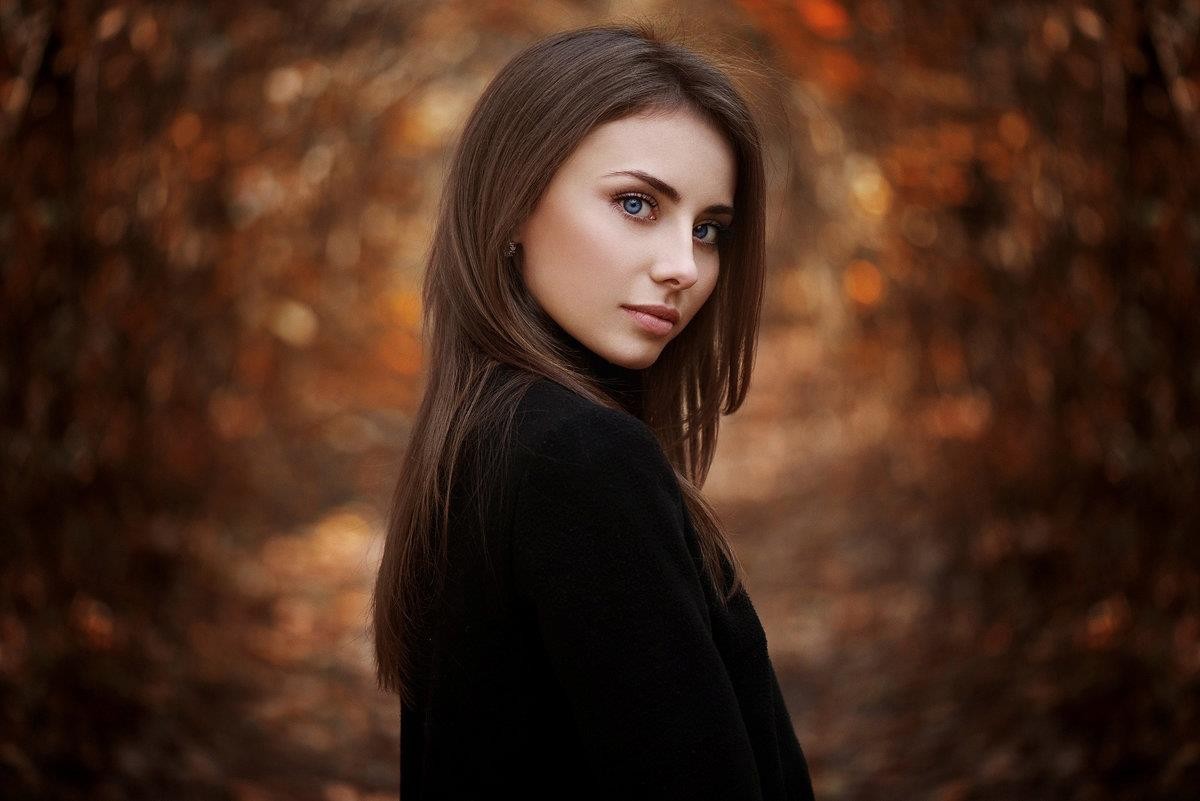 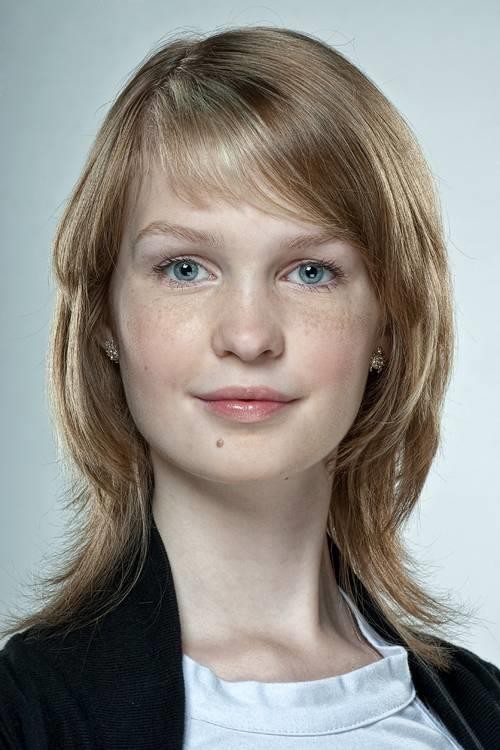 Сюжетное фото
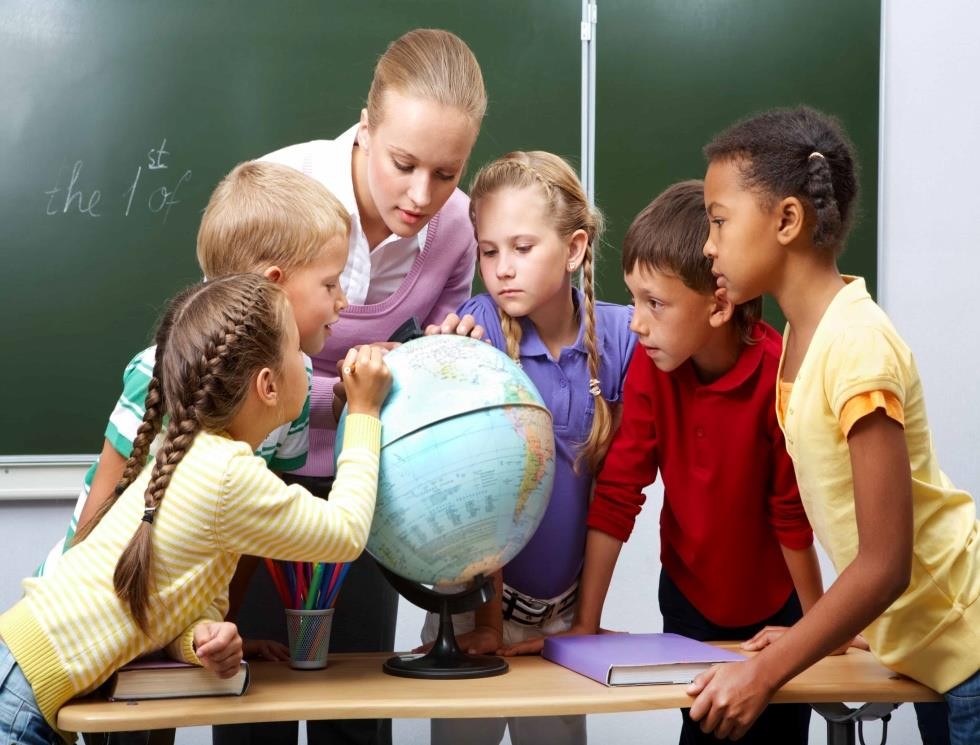 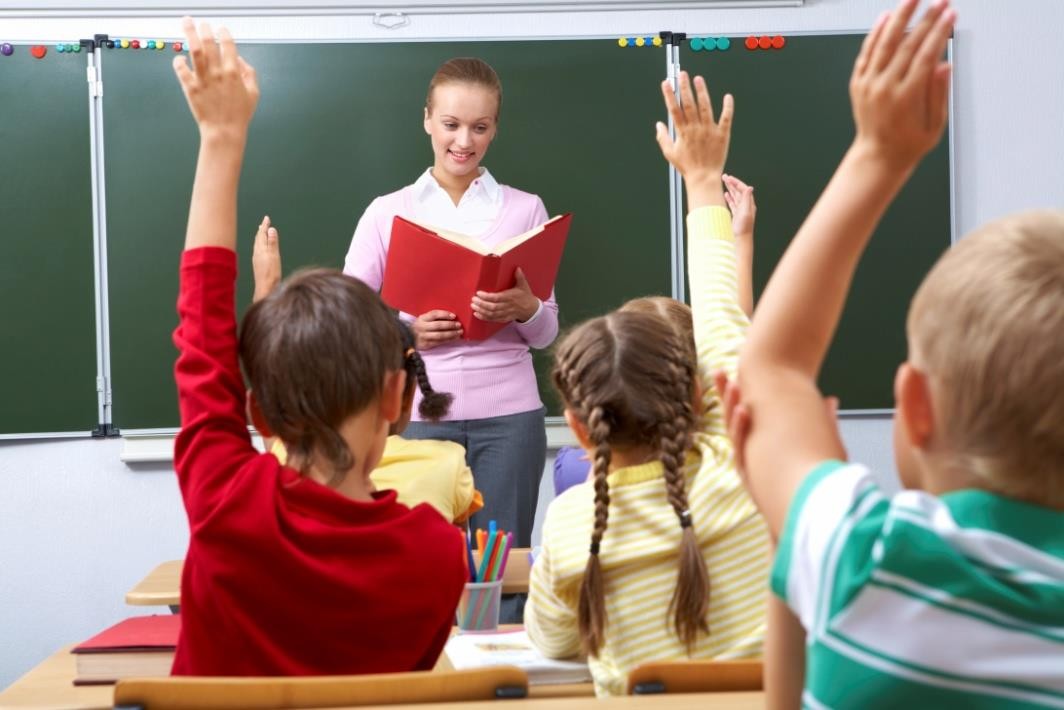 Конкурсные	задания заочных  этапов конкурсов:
«Интернет ресурс»,
«Презентация опыта работы»,  Эссе
Первый блок критериев “Информация об авторе и его педагогической деятельности” 
Имиджевые материалы: Свое портфолио. Свои разработки на оценку педагогической общественности. Информацию в помощь начинающим педагогам. Вопросы для обсуждения проблем образования.
Второй блок критериев “Дизайн сайта”
Придерживайтесь простого дизайна. Пусть главной «фишкой» вашего сайта будет полезный контент. Дизайнерские излишества оставьте профессионалам. К тому же — минимализм сейчас в тренде.

Третий блок “Наличие и работа интерактивных форм общения и обратной связи” 

Четвертый  блок «Оценка удобства пользования сайтом»

Пятый блок «Учебные материалы для родителей и детей»
Интернет-ресурс
Эссе
Литературное сочинение КОНКУРСАНТА
на заданную тему объемом до 2-3  страниц.
Оценивается представление  конкурсантом ведущих педагогических
идей, жизненных приоритетов,
отношения к детям, коллегам,  профессии и т.д.
Презентация опыта работы
https://ds3nkz.edu.yar.ru/lichnie_stranitsi_pedagogov/stranitsa_vospitatelya_askerovoy_aidi_usmanovni/portfolio/predstavlenie_opita.html
Очный этап 11-12 октября
Презентация ведущих  идей профессиональной деятельности -  выступление до 5 минут

2. Мастер класс  - до 10 минут

3. Открытое занятие – 20 минут  (САМОАНАЛИЗ)

4. Круглый стол
Всем творческих успехов